Watersheds and Flow Impacts on the Mission-Aransas Estuary
Sarah Douglas 
GIS in Water Resources
Fall 2016
Purpose
Explore the relationship between river discharge and nutrient input to an estuarine system 
Compare water quality and nutrient parameters in the Mission-Aransas Estuary over periods of drought to periods of drought recovery 
Determine potential impact of land usage in the watersheds draining to the estuary
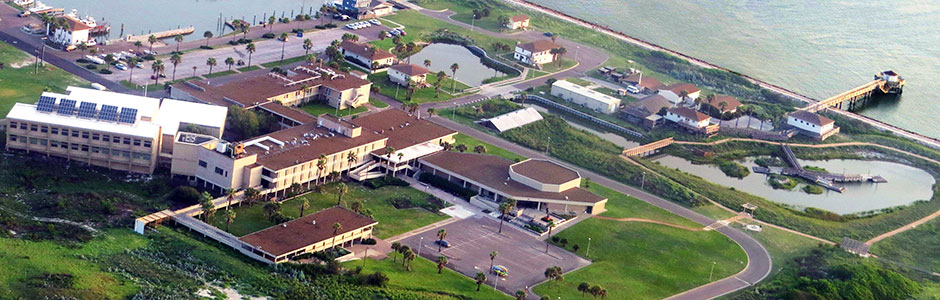 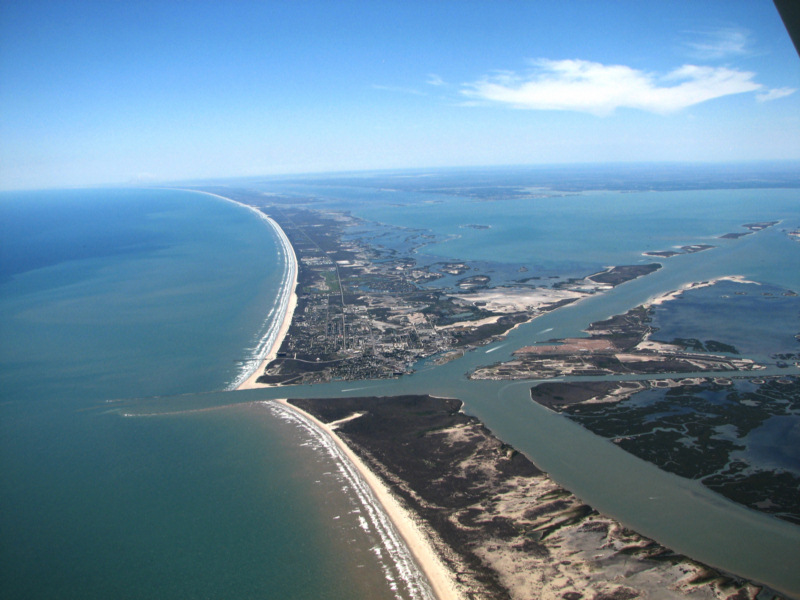 UT Marine Science Institute and the NERR
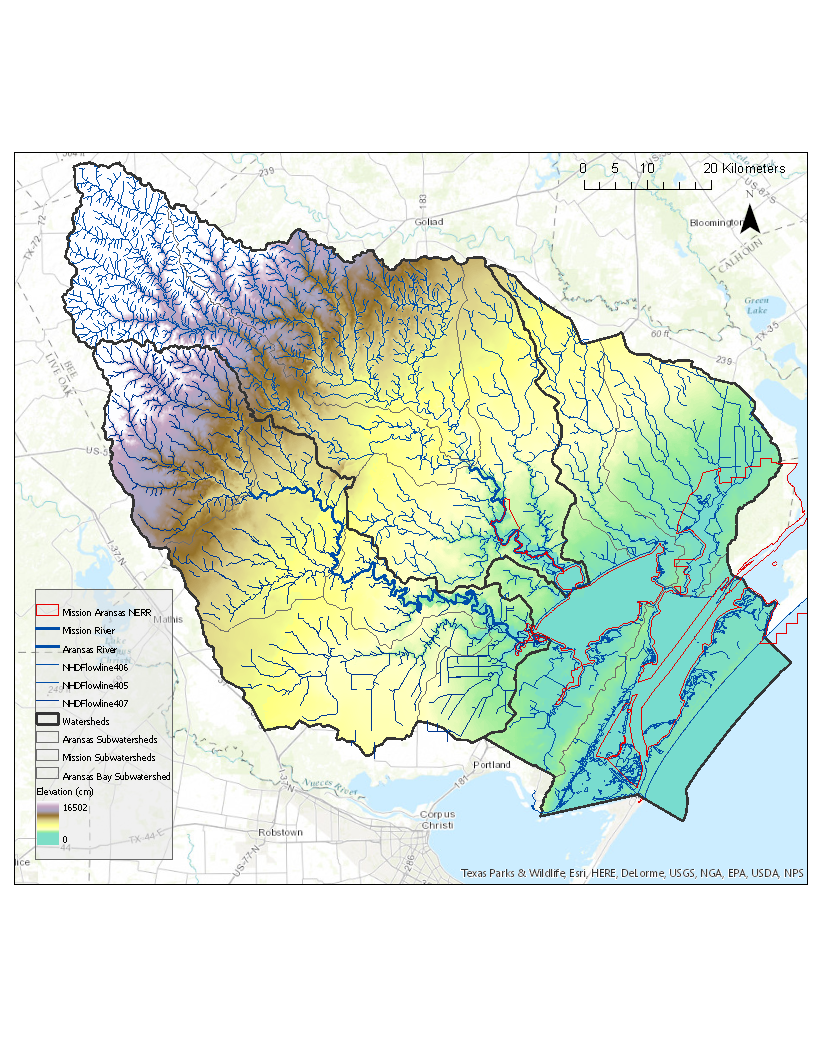 [Speaker Notes: Elevation]
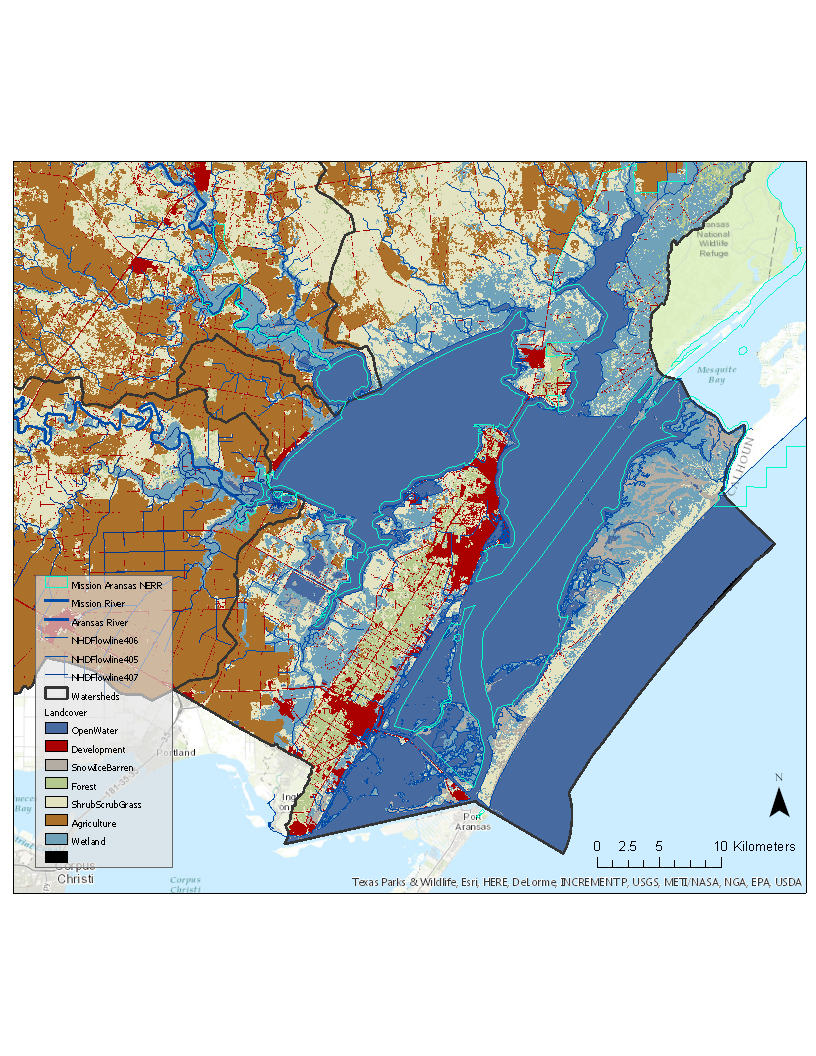 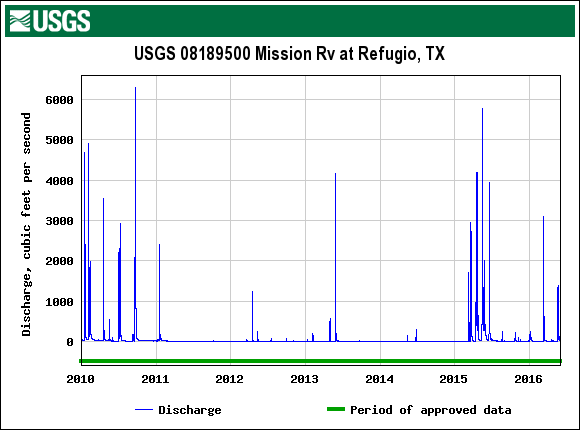 Freshwater input to the estuary is extremely variable
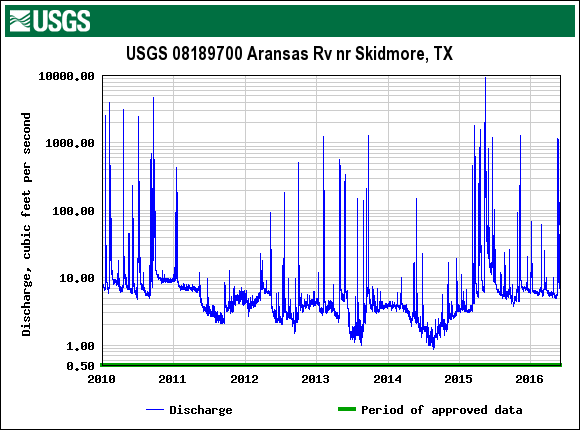 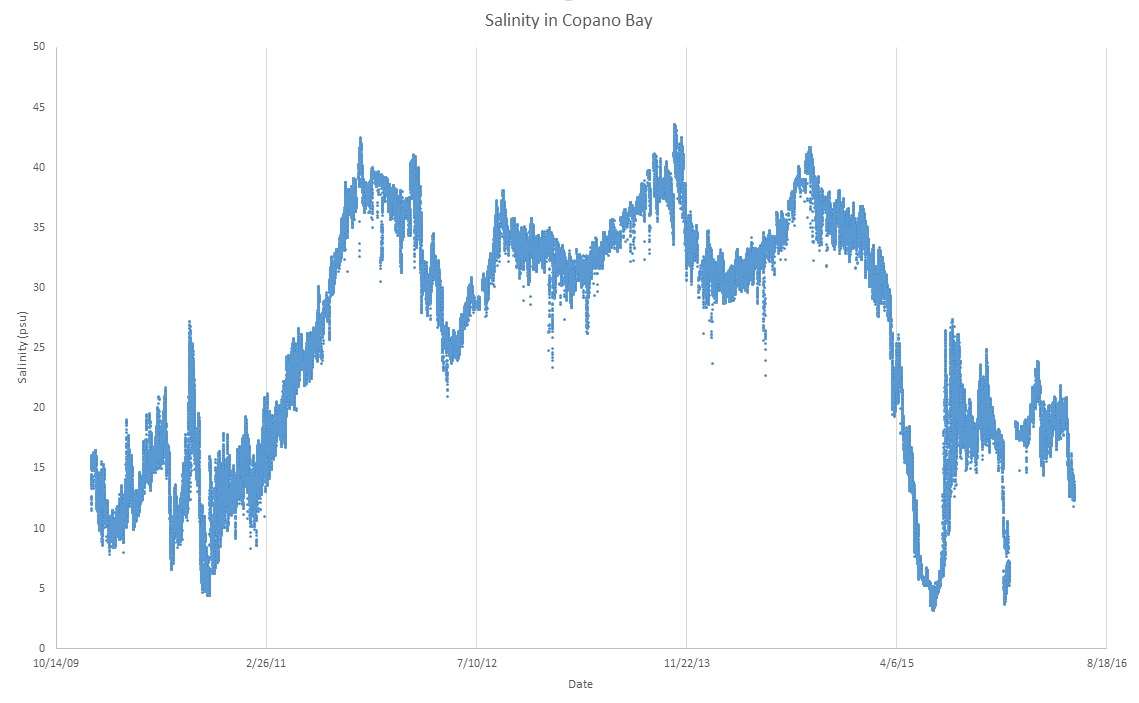 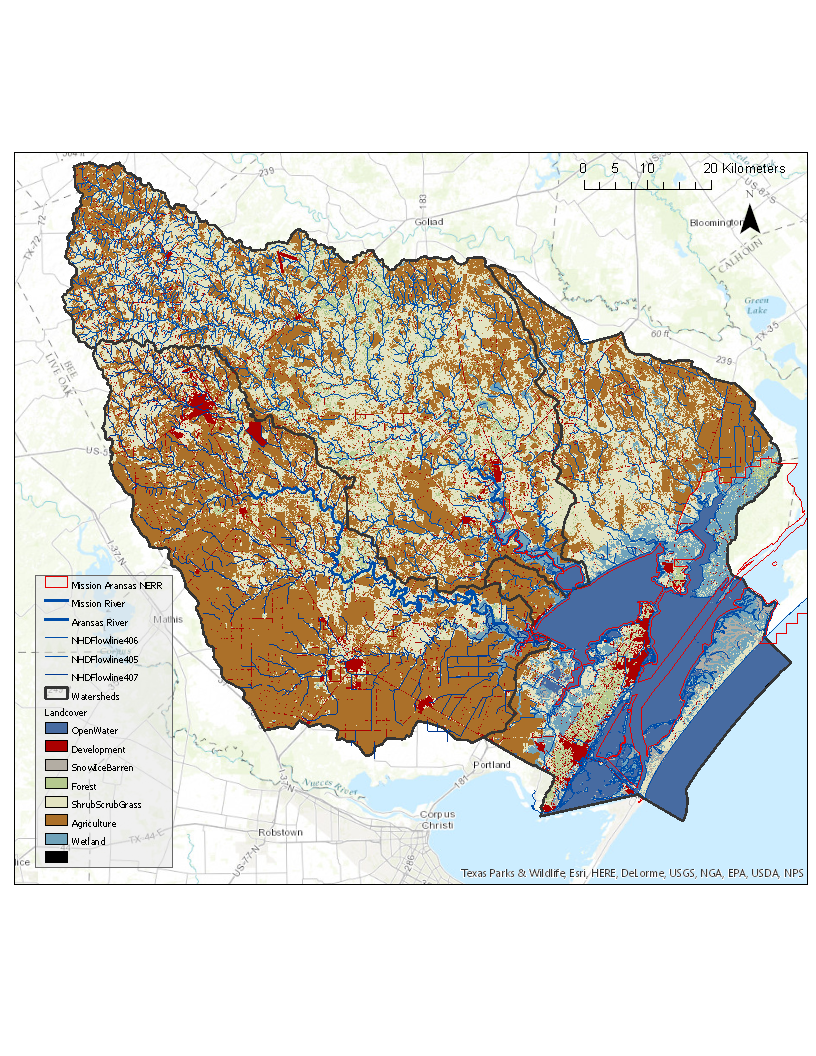 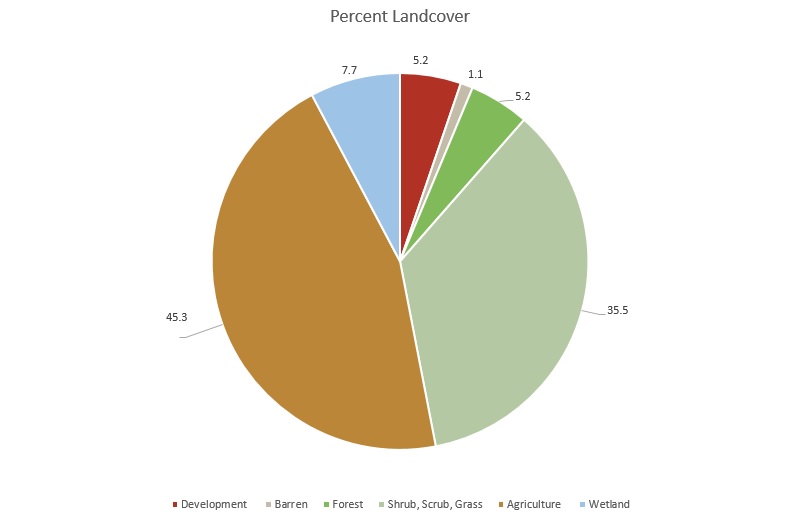 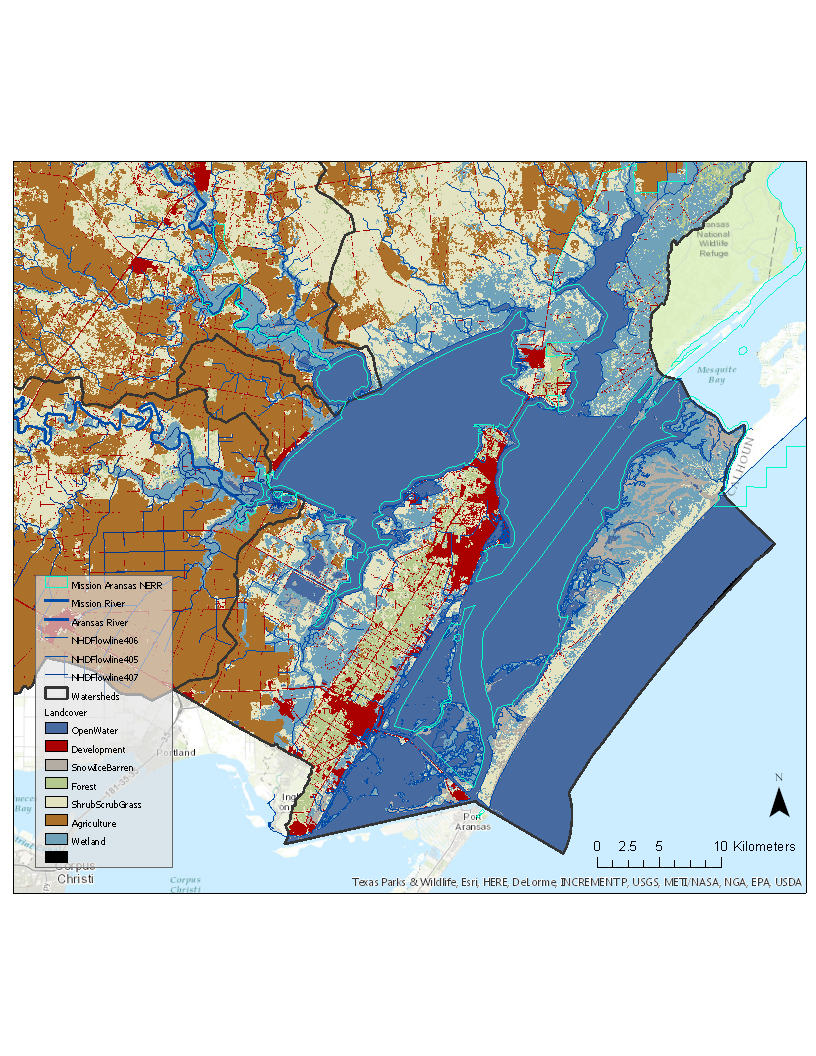 Conclusions
Fertilizing nutrients from agriculture appear to be transported from the watershed to the estuary by the Mission and Aransas rivers 

Freshwater input (or lack thereof) controls the salinity of the back bays over tidal exchange
Long-term Impacts
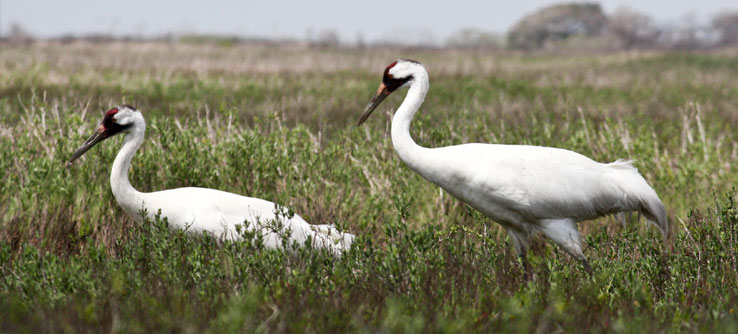 • Loss of critical salt marshes
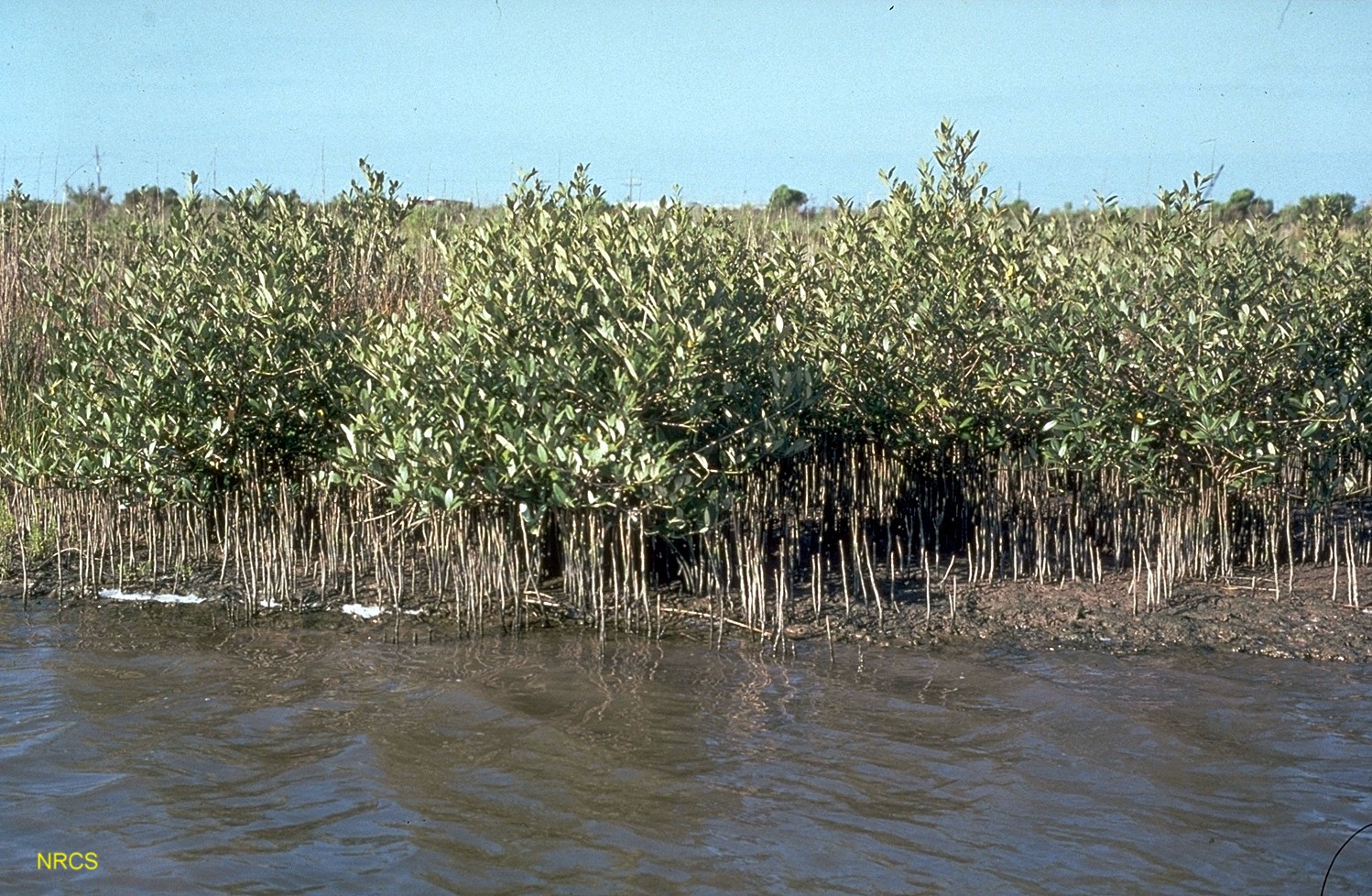 • Mangrove encroachment
Questions?
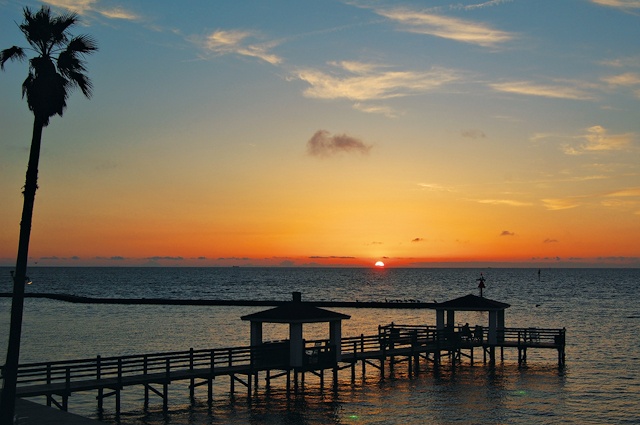 Aransas Bay